Нека припомним:

Как събираме и изваждаме  обикновени дроби?
Как умножаваме и делим обикновени дроби?
Как намираме  неизвестен множител, делимо, делител в множеството на естествените числа?
Как намираме част от число по дадена негова част?
Обобщение. 
Аз се оценявам
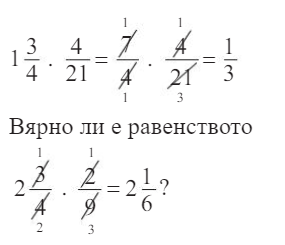 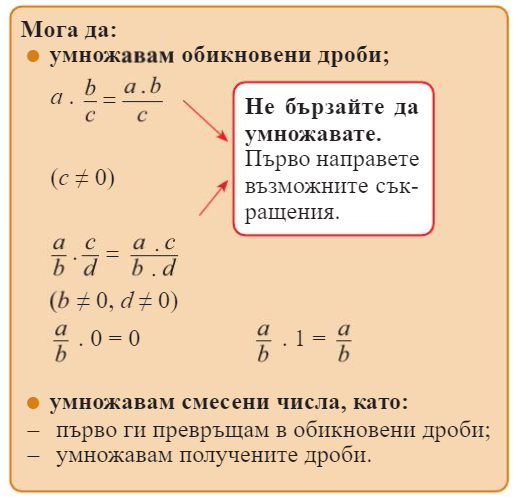 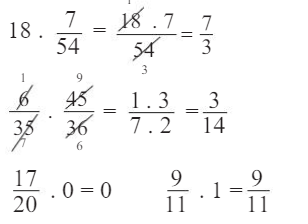 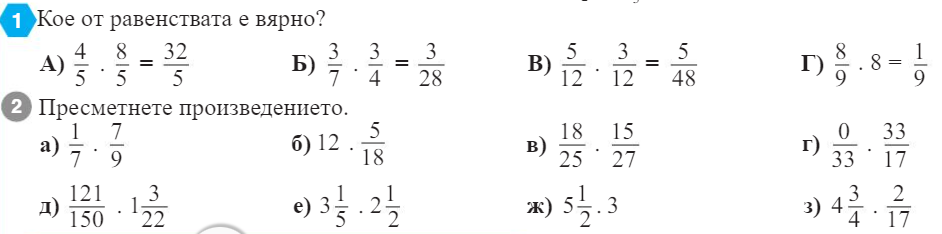 1/9
3  1/3
2/5
0
19/34
8
16 1/2
11/12
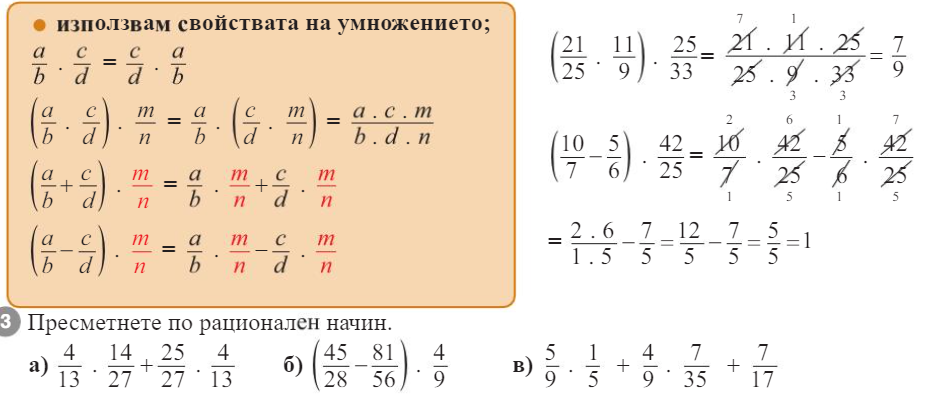 4/9
1/14
52/85
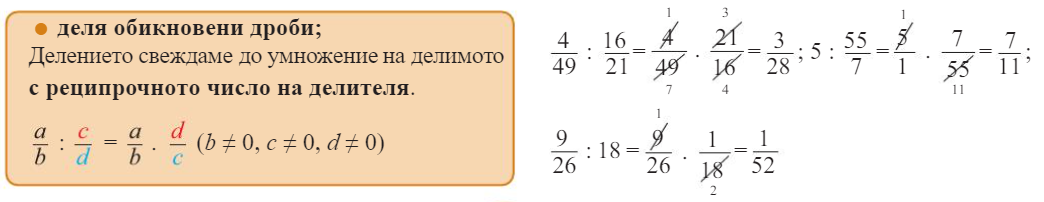 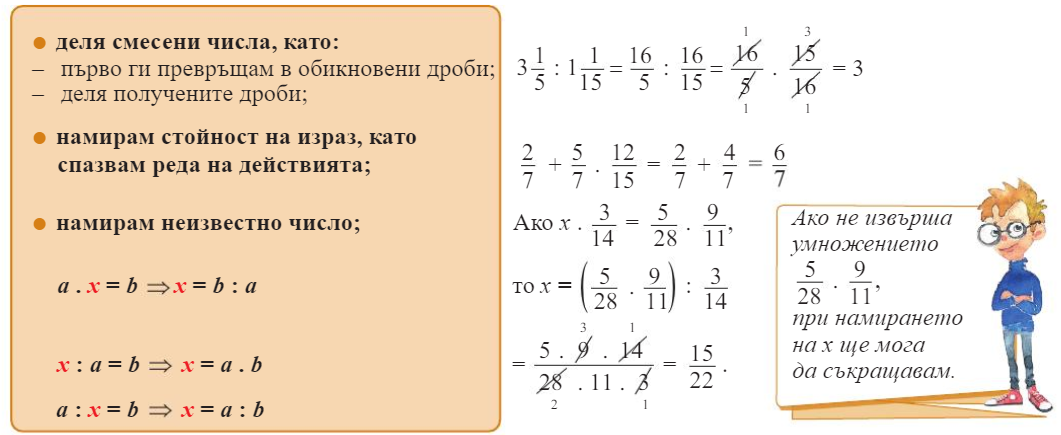 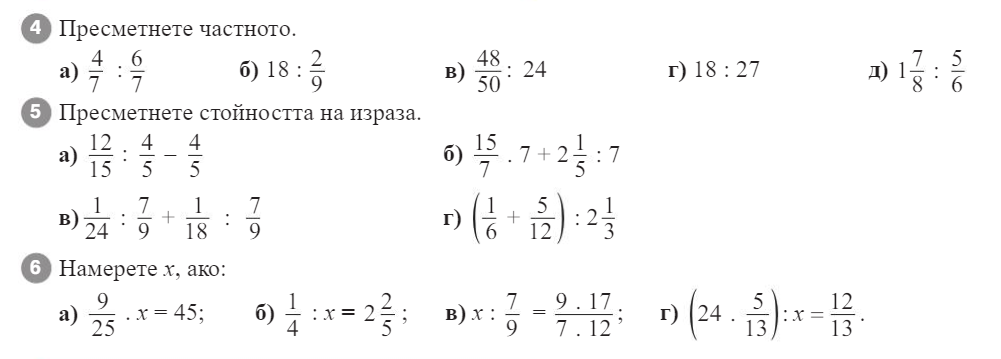 2/3
1/25
2/3
81
9/4
15  11/35
1/5
1/8
1/4
х=17/12
х=125
х=5/48
х=10
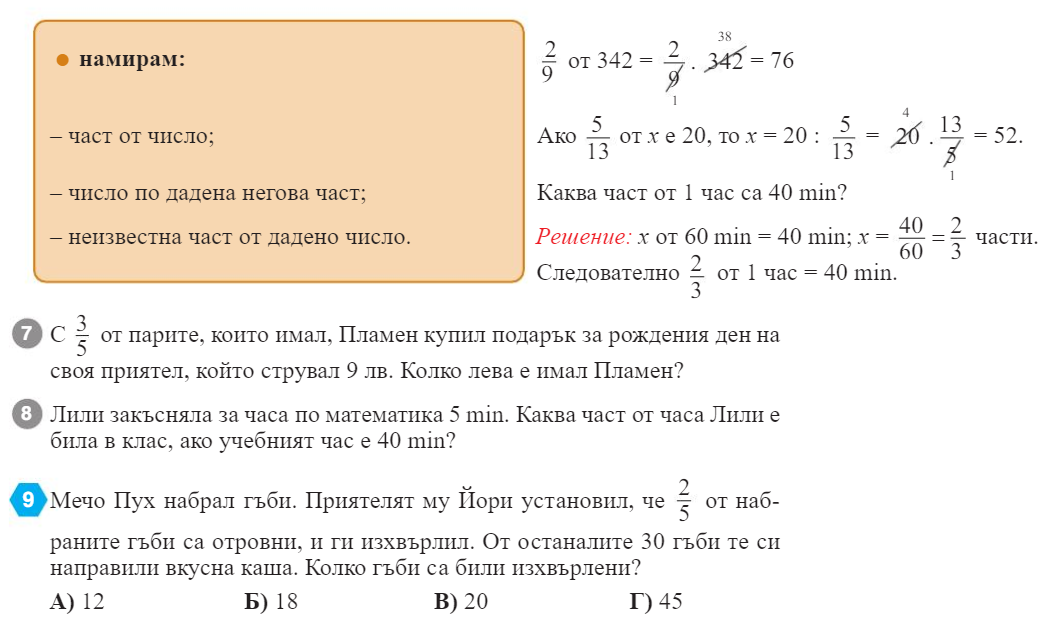 15 лв
7/8
Домашна работа – 
Аз се оценявам стр. 124